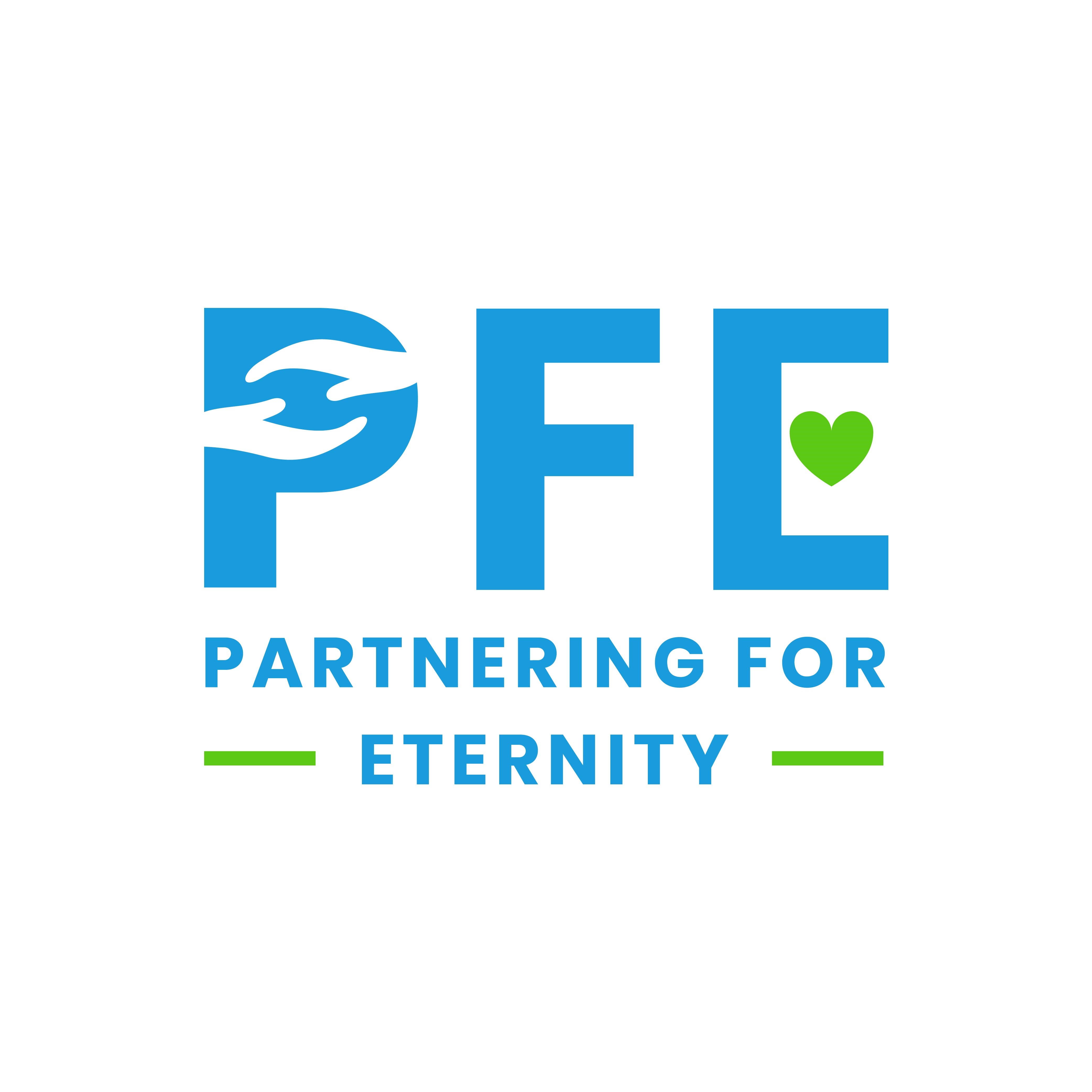 Orientación para estudiantes y padres(Grados 9-12)2022-2023
[Speaker Notes: 6/3/21]
PFE es para estudiantes que son:
Apasionado por el servicio 

 Intencional y creativo con sus visitas

 Comprometidos a visitar a un mentor 2 horas semanales 

 Interesado en las relaciones intergeneracionales

 Que valoran la educación cristiana
Cómo funciona cada términodel 14 de agosto al 31 de diciembre y del 1 de enero al 16 de mayo
Encuentre un mentor que esté disponible 2 horas / semana para el año escolar. Alguien con quien pueda construir una relación intergeneracional y brindarle servicio.
Complete 1 unidad de calificación por semana. (1 QU = 2 horas de servicio/visita y una reflexión escrita) 
Proporcione 2 horas de servicio o visita con su mentor
Envíe una reflexión en línea dentro de las 24 horas posteriores a la visita. (no enviar si es inferior a 2 horas)
Completar 14 QU's cada término: (Agosto.14 - Dic.31) & (Ene.1- May 16)
Solo se permite 1 QU por semana.

Su coordinador revisará constantemente las reflexiones, proporcionando retroalimentación según sea necesario. 
Si se completan 14 QU en un término, recibirá: beca de matrícula de $ 800  
       (pagado enero y mayo)
Elige a tu mentor
El programa PFE fue diseñado originalmente para facilitar el aislamiento de las personas mayores. Un mentor apropiado es un adulto mayor cognitivamente saludable (sugerido: edad de jubilación) o alguien con una discapacidad que podría usar la compañía y / o la asistencia ligera en el hogar. 

Encuentre un mentor:
Con quién puedes formar una relación, tener intereses / pasatiempos similares
Quién tiene capacidades cognitivas saludables (sin Alzheimer o demencia)
Quién podría estar solo y necesita compañía
Quién puede comprometerse a 2 horas cada semana durante todo un semestre. 
Quién NO está relacionado con usted en ningún grado
Quién NO vive en un hogar de ancianos
Solicitar una cuenta de estudiante
Ir a pfe.sffcfoundation.org - marcar esta página para facilitar el acceso
Haga clic en "Solicitud de estudiante"
Llene la solicitud y envíela
Una vez que el coordinador de su escuela apruebe su cuenta, recibirá un correo electrónico pidiéndole que complete la creación de la cuenta seleccionando una contraseña.
Siga el enlace y elija su contraseña
Inicia sesión
Introduce la información de tu Mentor.
Programe sus visitas
Una vez que su solicitud sea aprobada por su Coordinador, comuníquese con su mentor para programar visitas semanales.

Comience sus visitas semanales temprano ya que no se permite más de 1 QU por semana, incluso si usted o su mentor se enferma o está fuera de la ciudad de vacaciones.
Las visitas con su mentor durante las horas del sábado, los lugares de entretenimiento y los eventos escolares no son elegibles para el pago de becas.
Decida con sus padres, si lo visitarán o le permitirán ir solo (el transporte hacia / desde la visita es responsabilidad de sus padres).

Las visitas virtuales no contarán para un QU
Comience a visitar
Reflexiones
La plataforma Reflection es compatible con dispositivos móviles. 
Considere completar su reflexión con su mentor los últimos minutos de su visita.

La reflexión debe enviarse dentro de las 24 horas posteriores a la finalización de las 2 horas.

Los estudiantes y el Coordinador recibirán notificaciones por correo electrónico con cada transacción de reflexión.

Sea detallado al responder a sus preguntas de reflexión. 
Así es como su Coordinador y la Administración de PFE pueden entender su visita / servicio con su mentor.
e detailed when completing your reflection.
Reflexiona sobre tu visita
Navegue a pfe.sffcfoundation.org: marque esta página para facilitar el acceso
Inicia sesión
Haga clic en "Enviar nuevas reflexiones"
Rellena el formulario y envíalo, subiendo las imágenes que quieras compartir
Su coordinador tiene la opción de aprobar o rechazar su reflexión

Si se aprueba, recibirá una confirmación por correo electrónico.Si se rechaza, deberá editar y volver a enviar su reflexión para esta fecha de visita.
Solo las visitas "aprobadas" cuentan para la beca
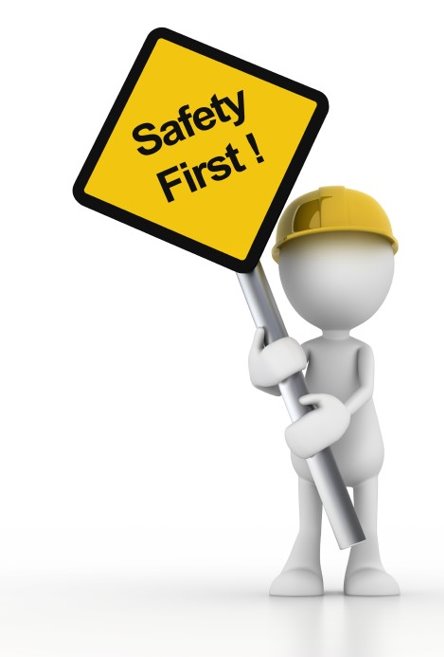 Seguridad
Queremos que tu alumno esté seguro

Los padres de los estudiantes en los grados 9-12 deben tomar su propia decisión sobre asistir a las visitas. Usted es en última instancia responsable de la seguridad de su hijo. 

Asegúrese de cumplir con cualquiera de las políticas de su conferencia para la seguridad de los estudiantes, incluidas las verificaciones de antecedentes, si corresponde. 

Su escuela puede requerir que los padres firmen un comprobante de permiso.
¡Estás listo!
¡Ahora estás listo para construir una relación con tu mentor! Si tiene alguna pregunta ahora o durante todo el año, hable con su coordinador de PFE. 

Si tiene alguna pregunta que su Coordinador no pueda responder, pídale que se comunique con la Administración de PFE.

¡Por favor, comparta sus ideas creativas de visitas en la página de Facebook de PFE para animar a otros!

Estudiantes y padres
¡Gracias por enriquecer la vida de su mentor a través de su tiempo y servicio!
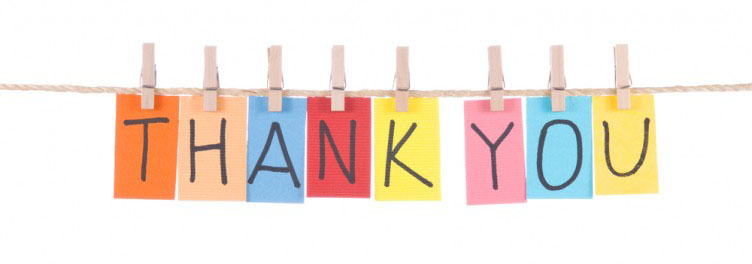